CHÀO MỪNG CÁC EM ĐẾN VỚI TIẾT HỌC
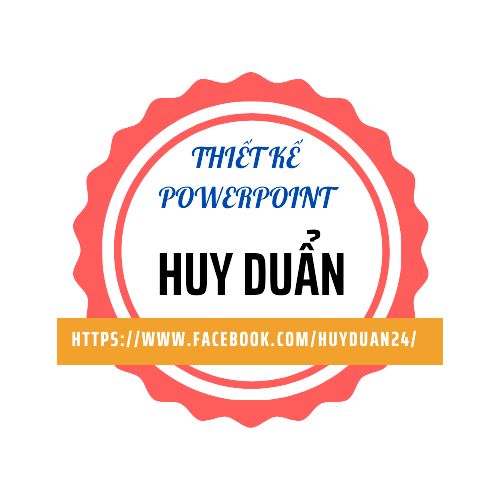 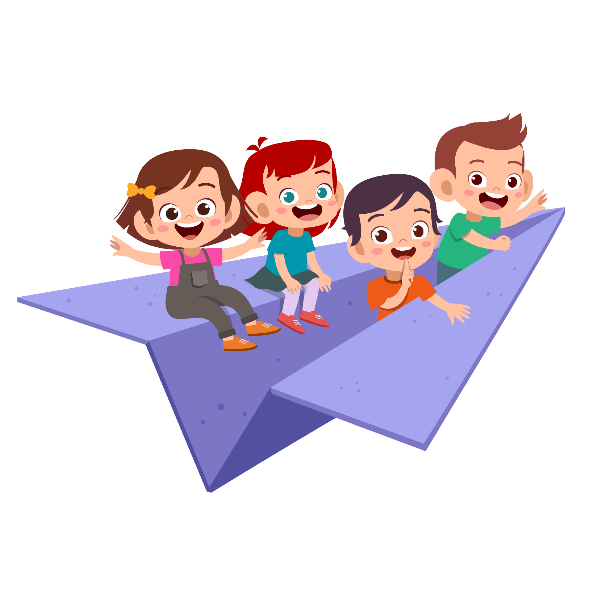 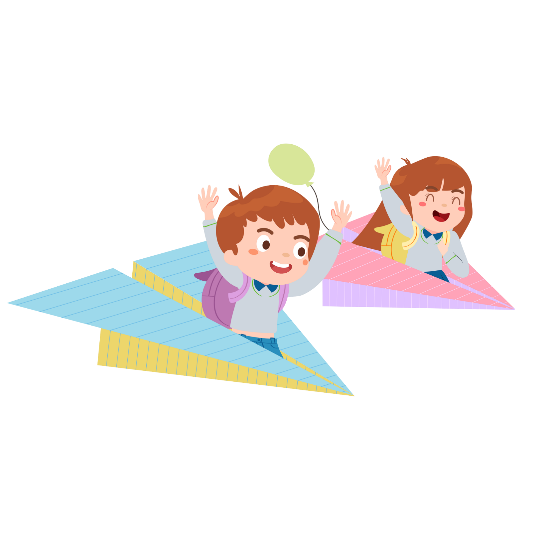 KHỞI ĐỘNG
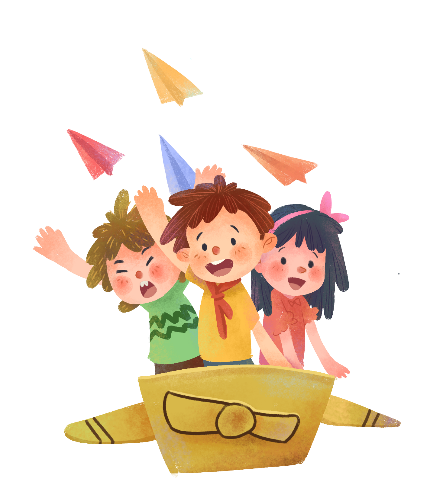 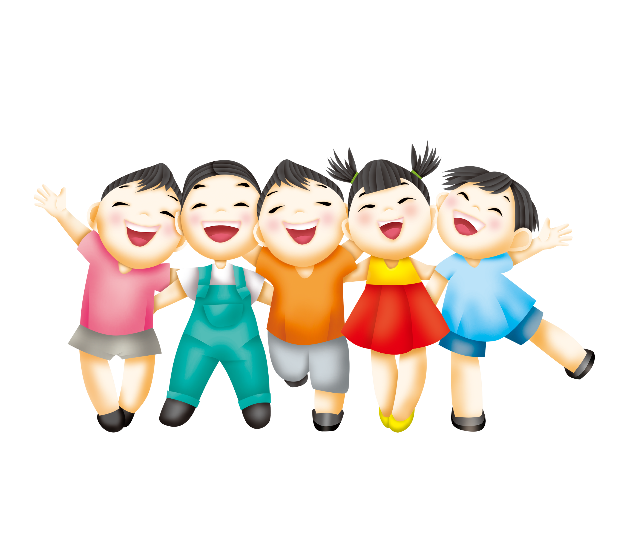 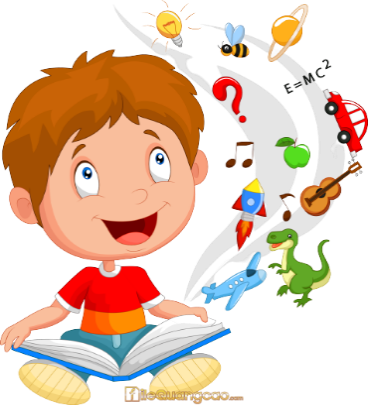 ẾCH CON VỀ NHÀ
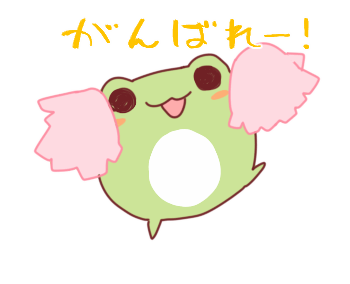 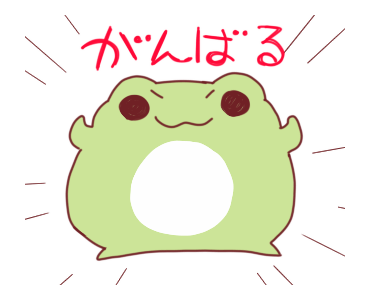 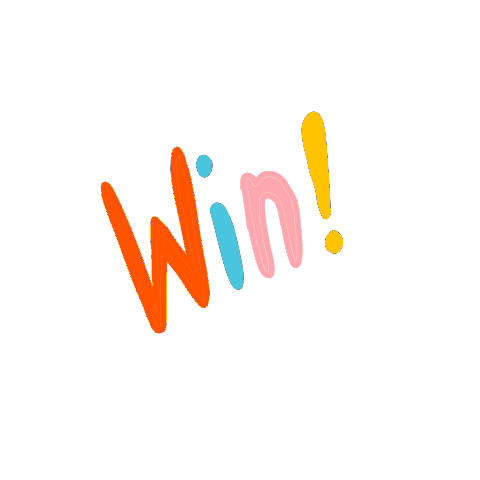 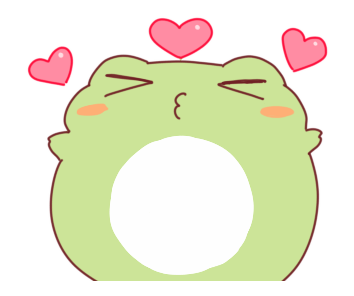 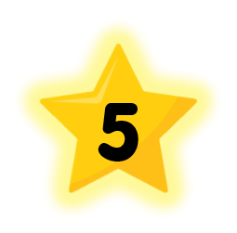 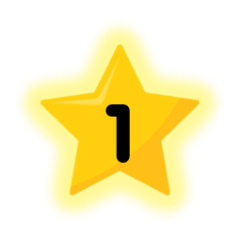 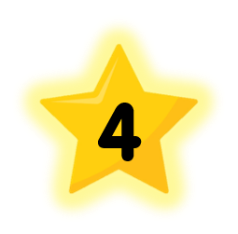 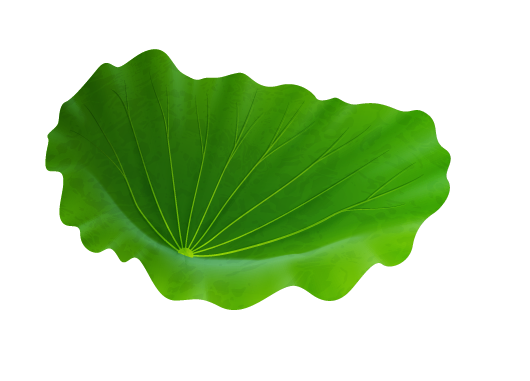 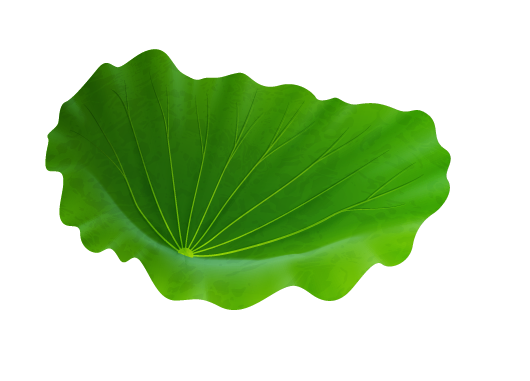 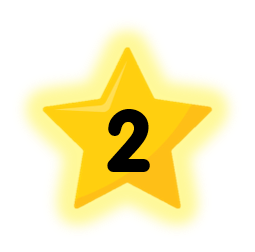 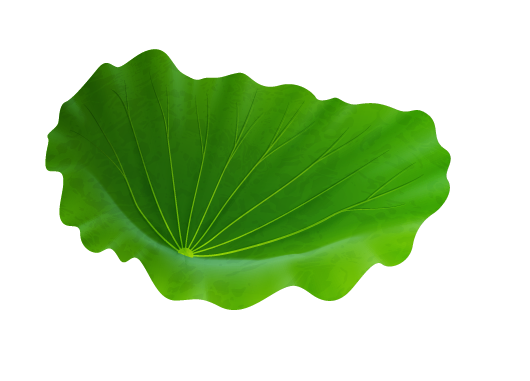 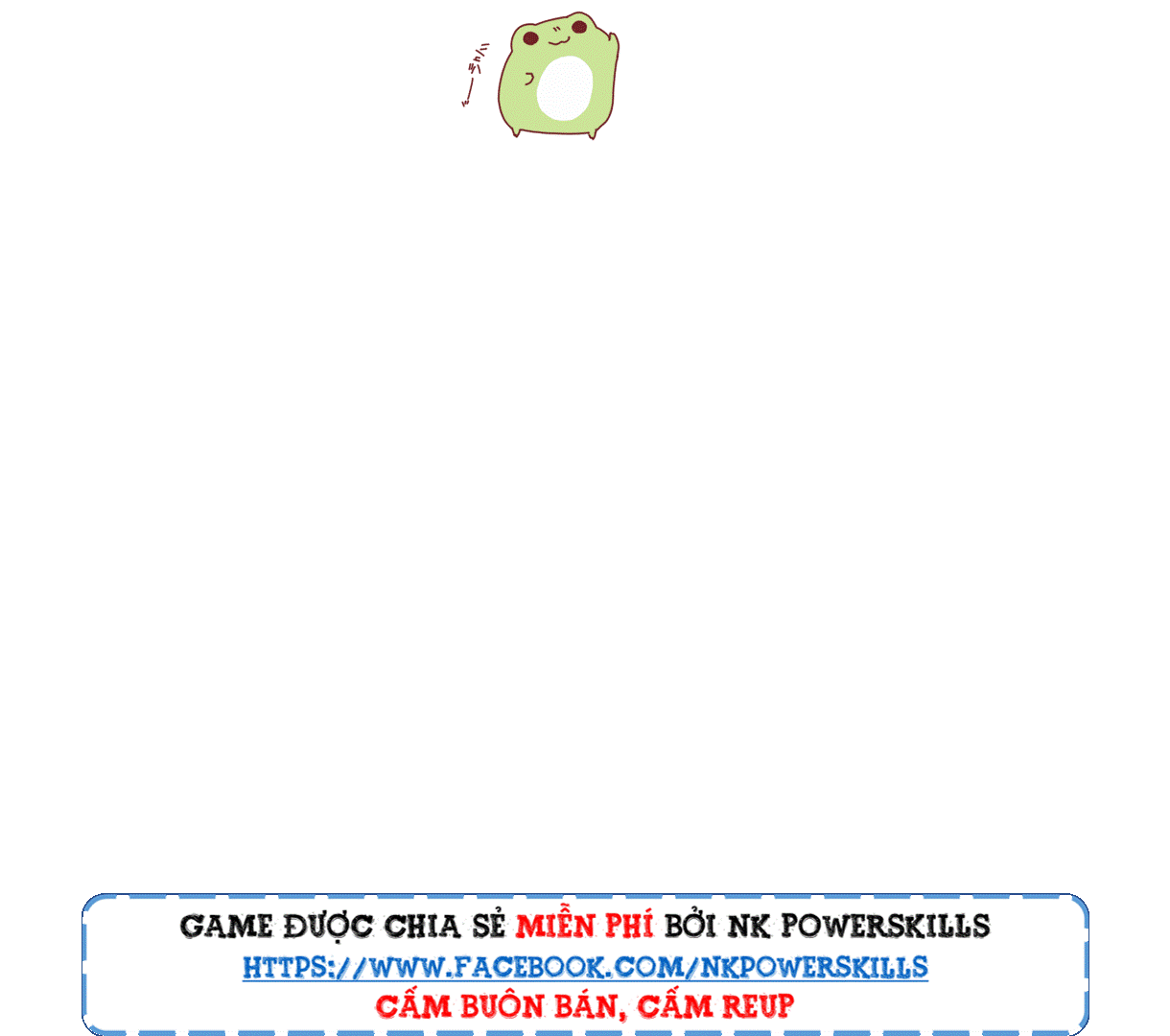 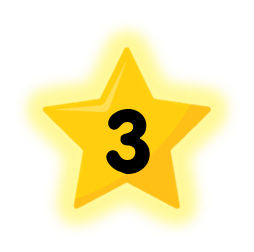 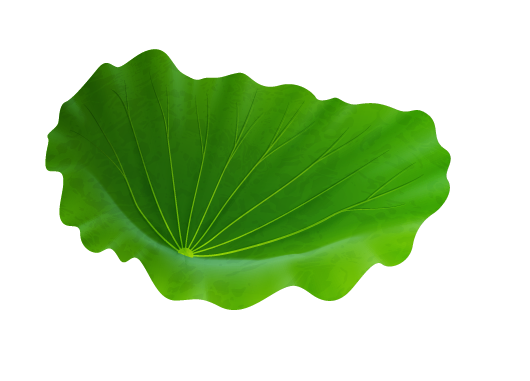 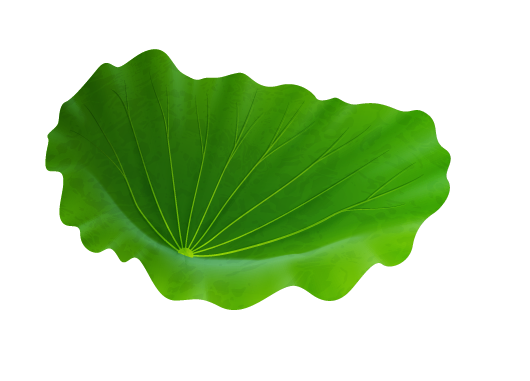 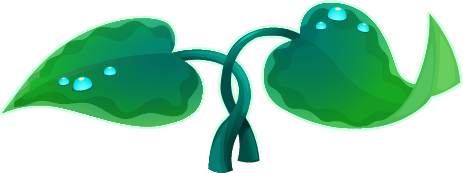 [Speaker Notes: Bấm chữ win để vào bài]
Đồng hồ bên chỉ mấy giờ?
Chọn đáp án đúng nhất:
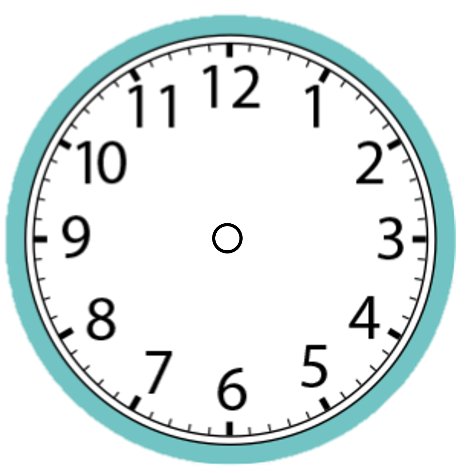 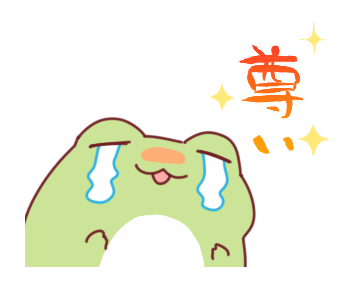 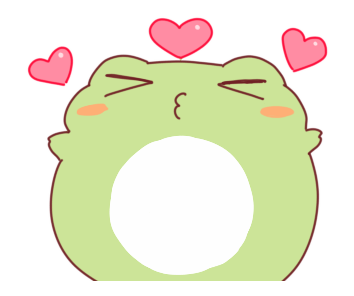 B. 19 giờ
A. 8 giờ
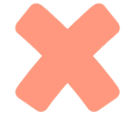 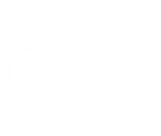 C. 7 giờ
D. 21 giờ
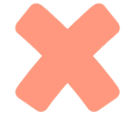 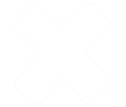 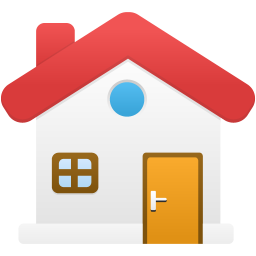 Đồng hồ bên chỉ mấy giờ?
Chọn đáp án đúng nhất:
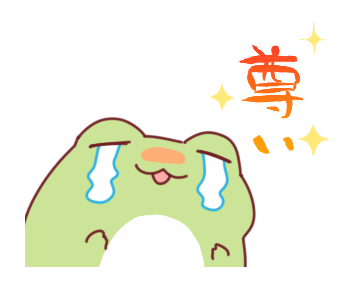 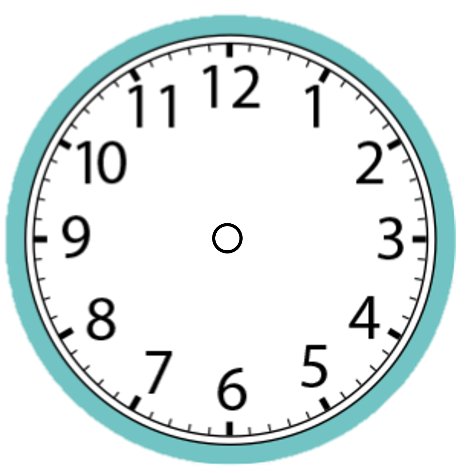 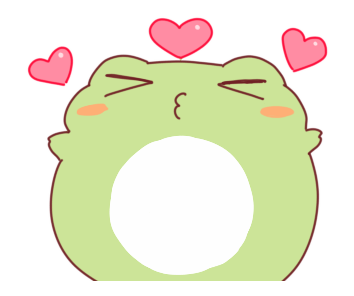 A. 1 giờ
B. 15 giờ
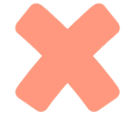 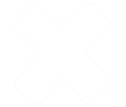 D. 14 giờ
C. 3 giờ
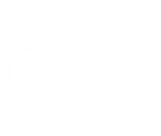 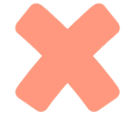 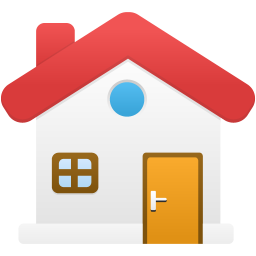 Chọn số thích hợp vào ô trống:
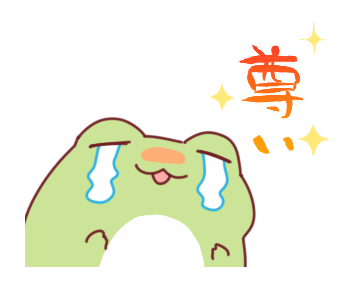 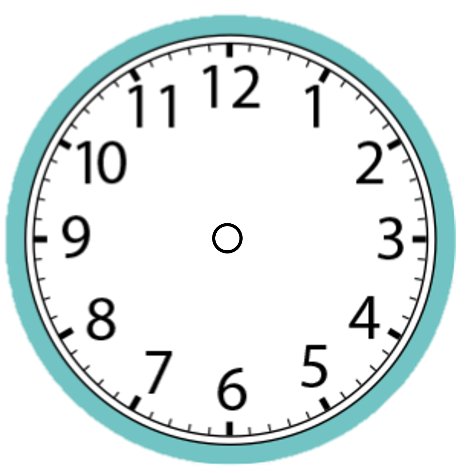 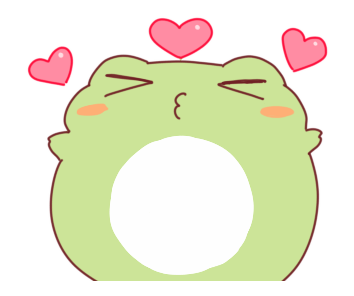 A. 19 giờ
B. 17 giờ
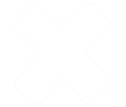 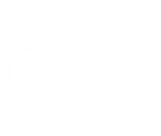 ?
5
giờ hay           giờ chiều
D. 18 giờ
C. 16 giờ
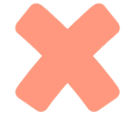 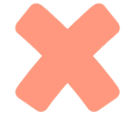 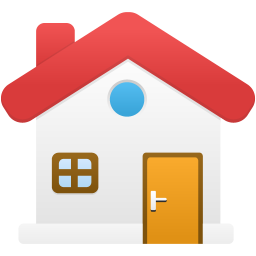 1 ngày = ….. giờ
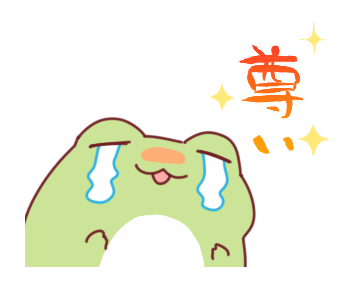 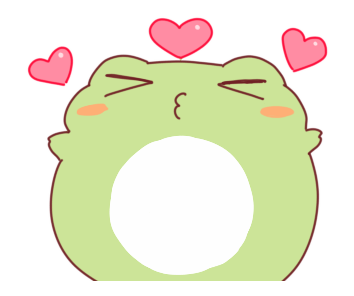 B. 12
A. 24
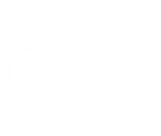 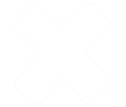 D. 13
C. 23
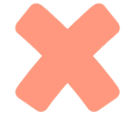 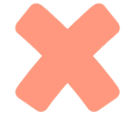 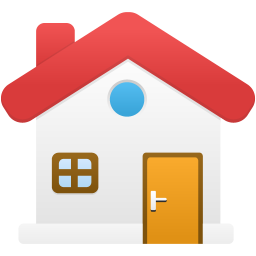 Chọn số thích hợp vào ô trống:
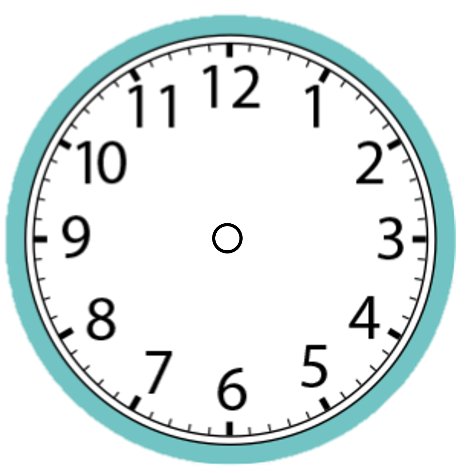 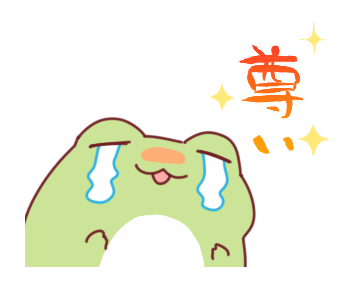 A. 9 giờ
B. 10 giờ
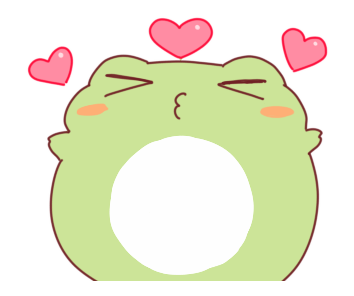 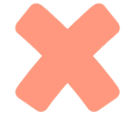 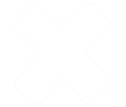 23
?
giờ hay           giờ đêm
C. 11 giờ
D. 12 giờ
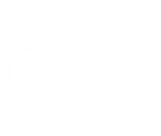 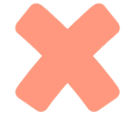 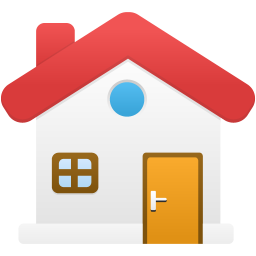 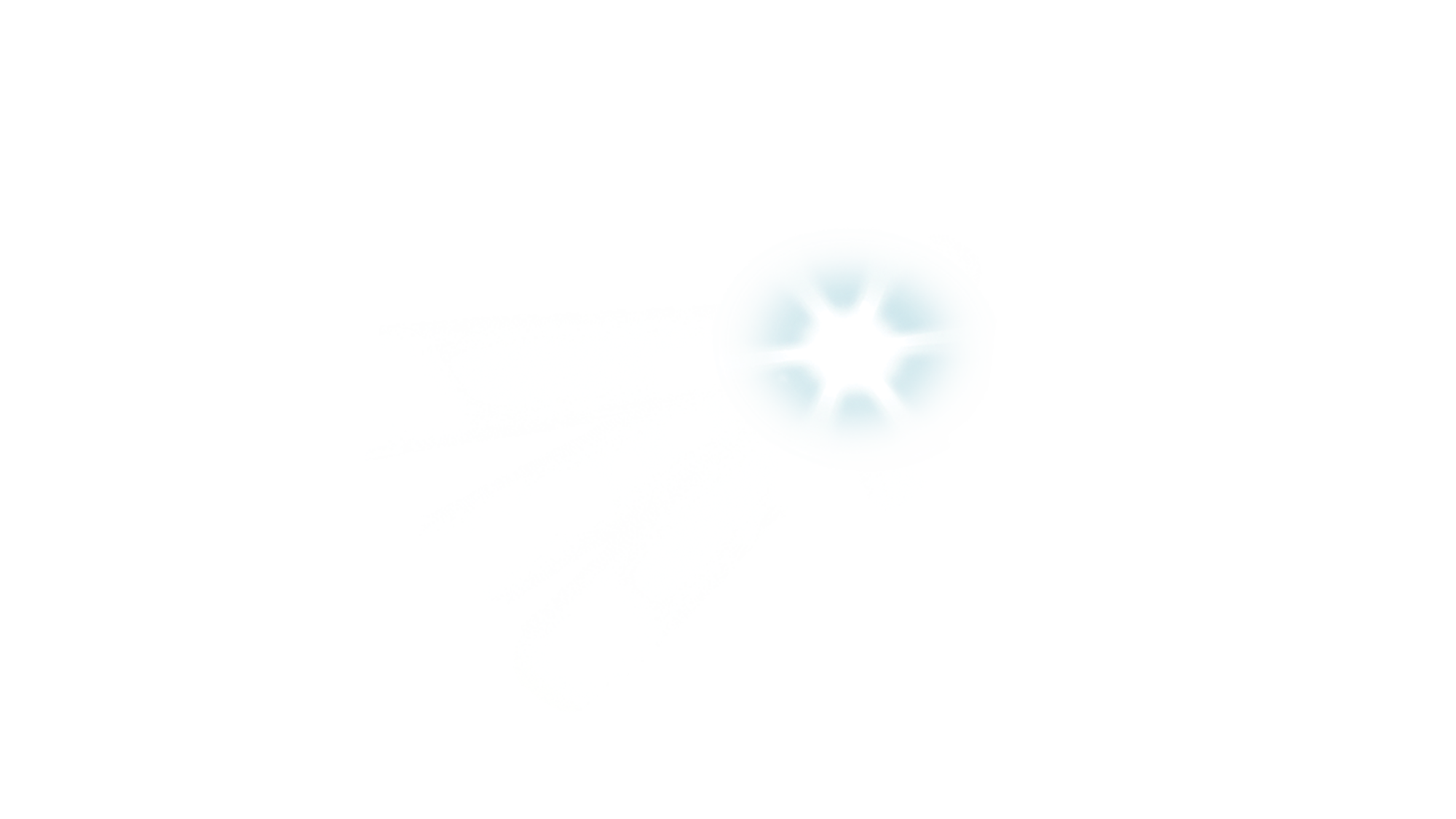 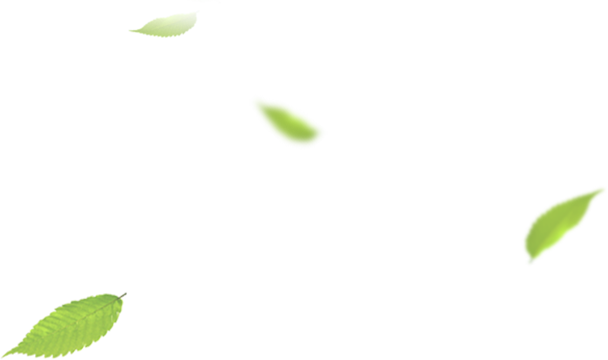 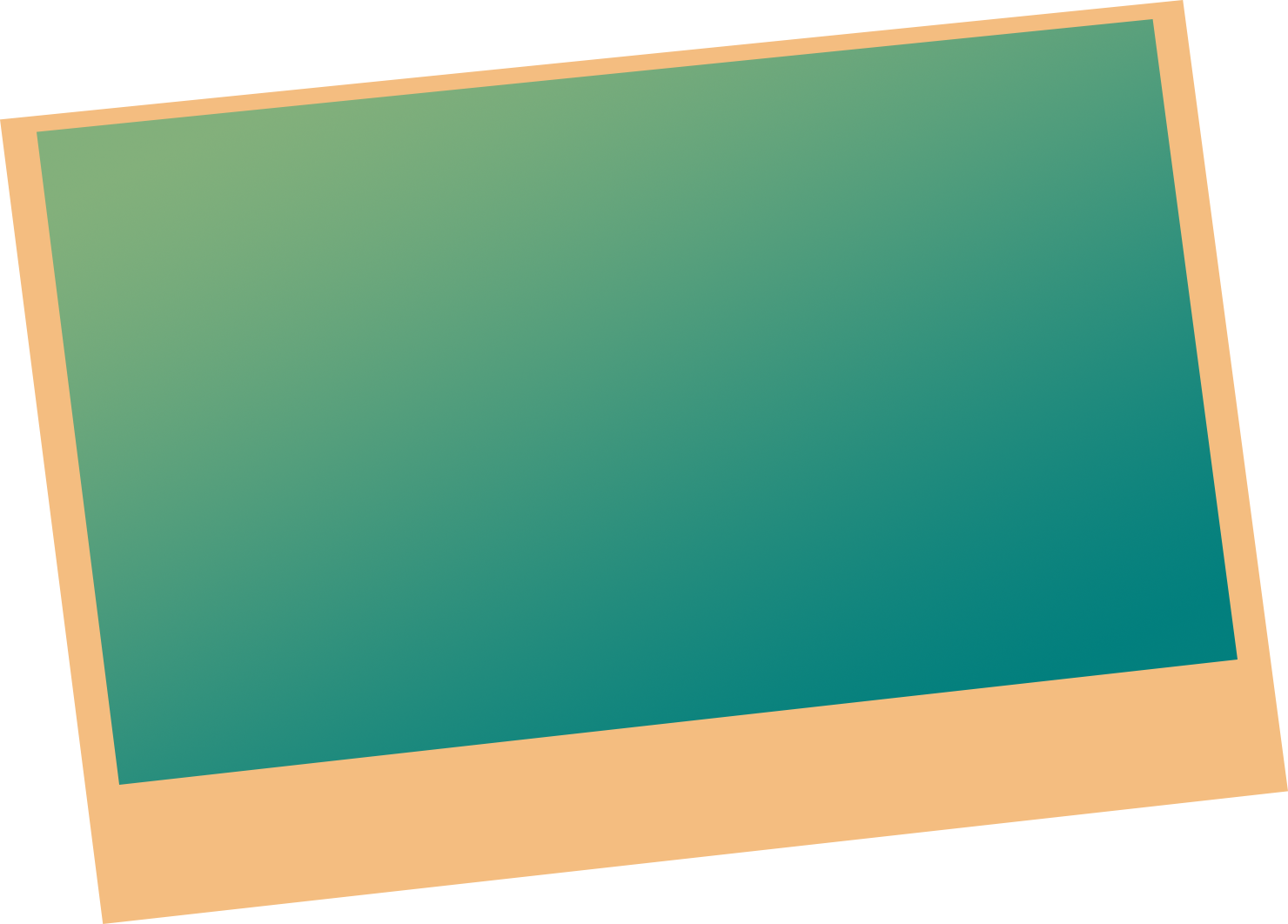 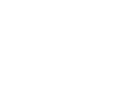 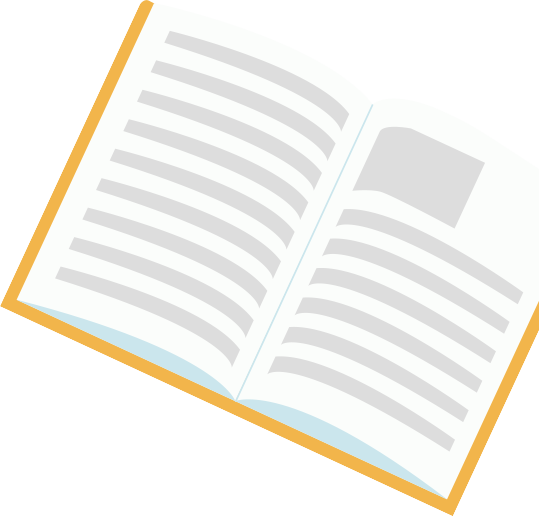 Ngày – Giờ
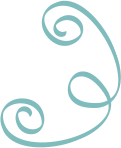 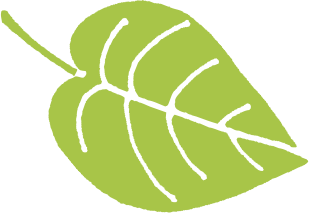 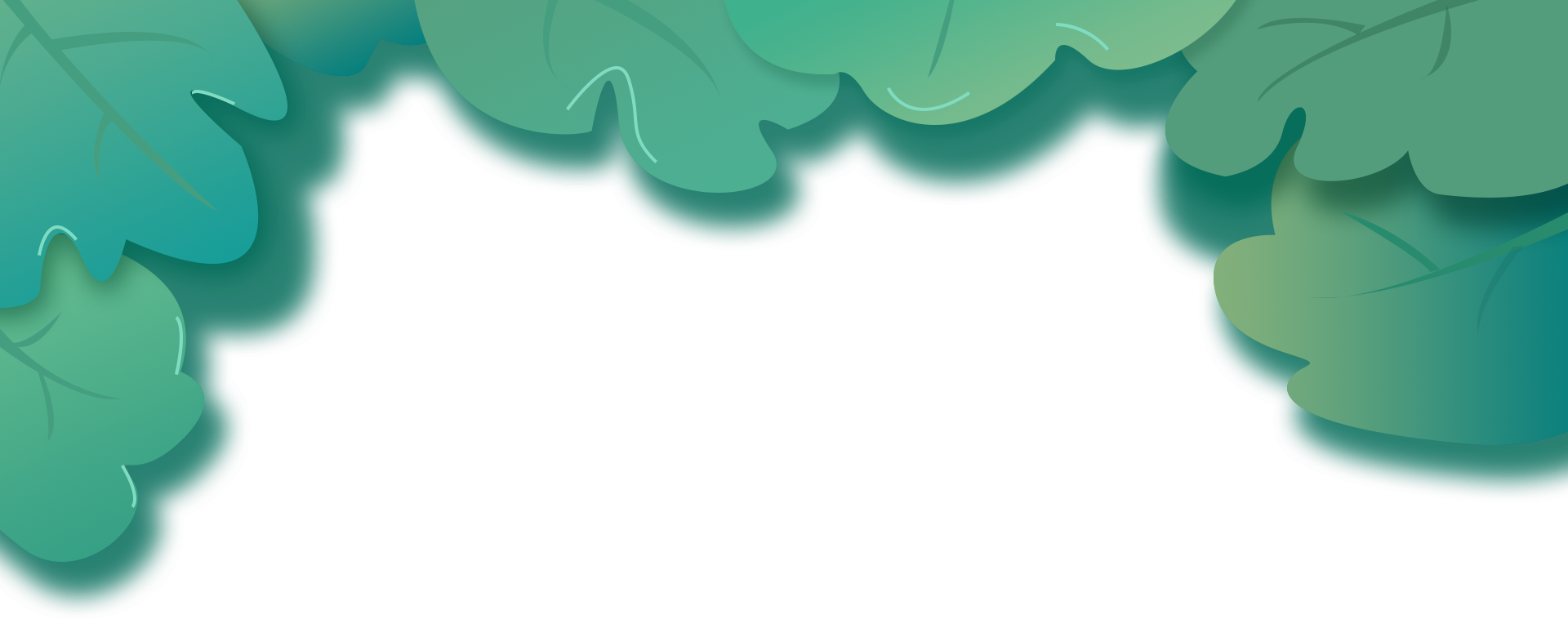 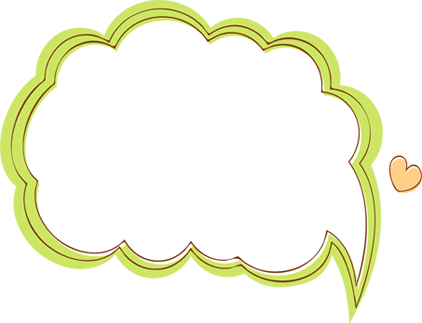 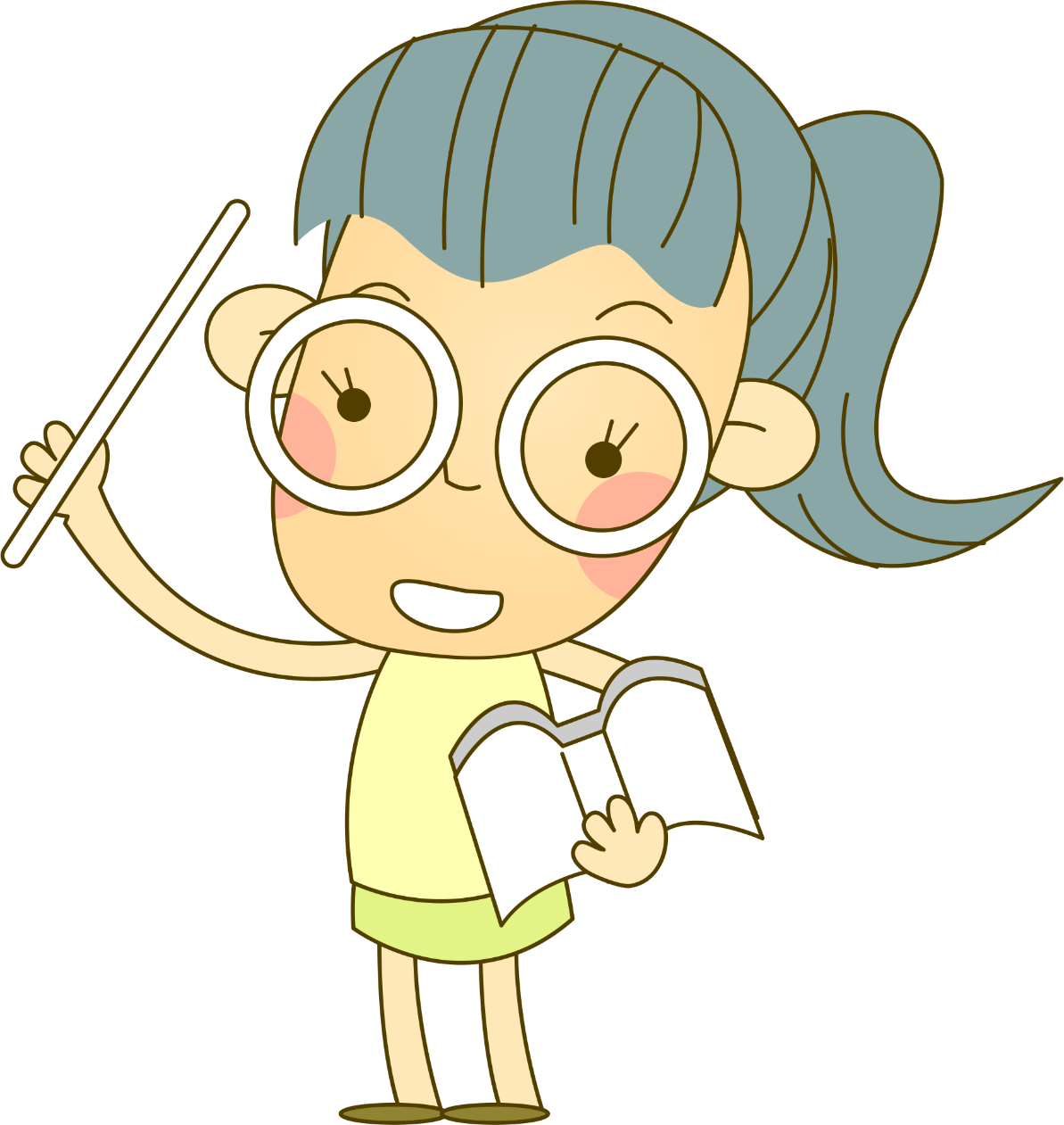 Tiết 2
2
Số    ?
Mẫu:
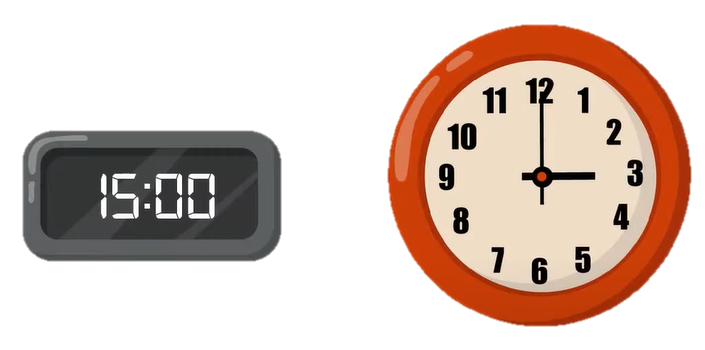 21: 00
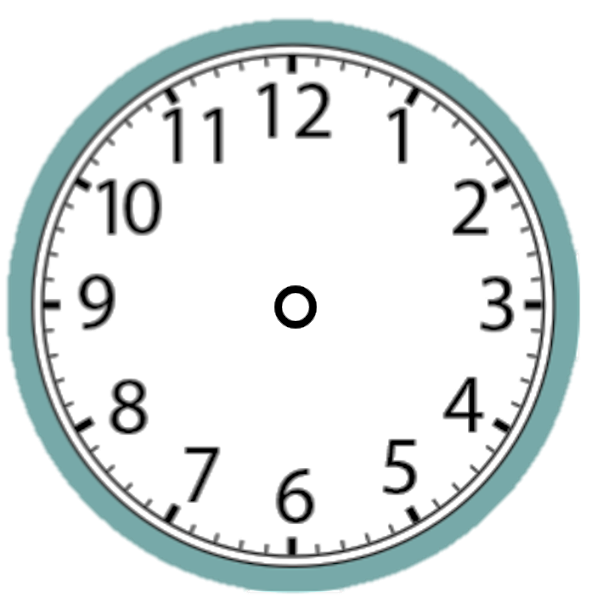 21 giờ
hay 9 giờ tối
2
Số    ?
Ví dụ:
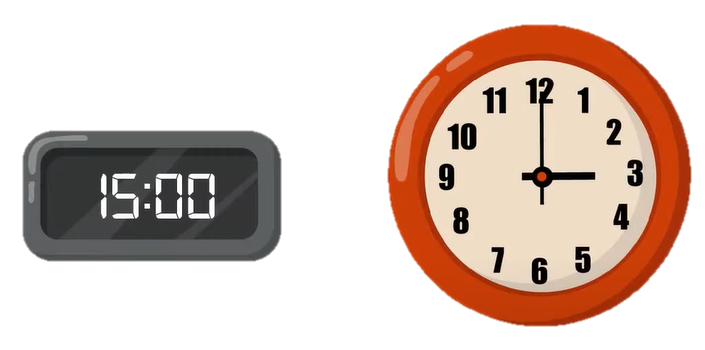 16 : 00
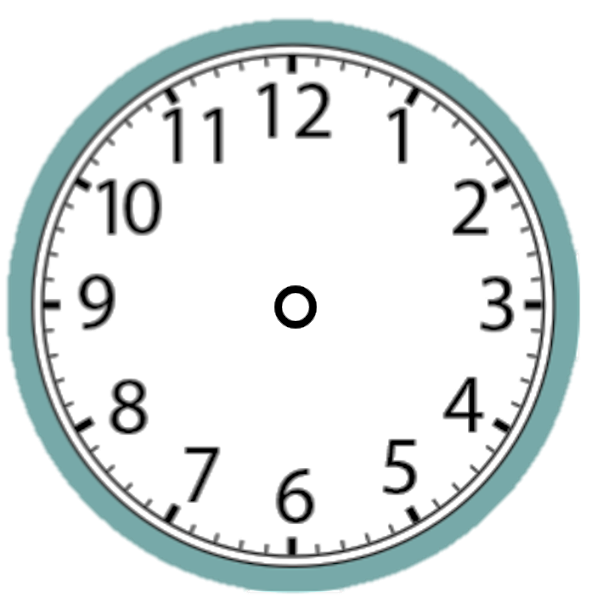 ?
?
16
4
giờ hay           giờ chiều
2
Số    ?
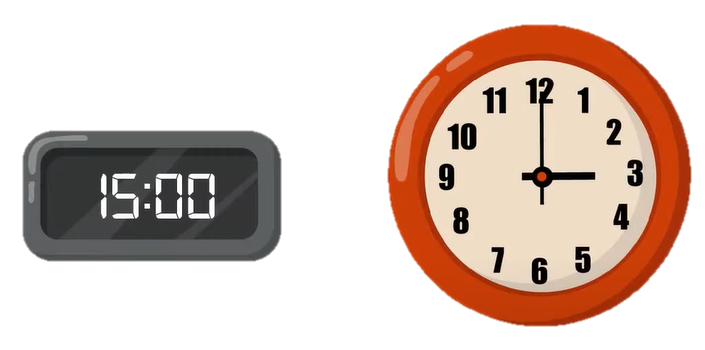 14 : 00
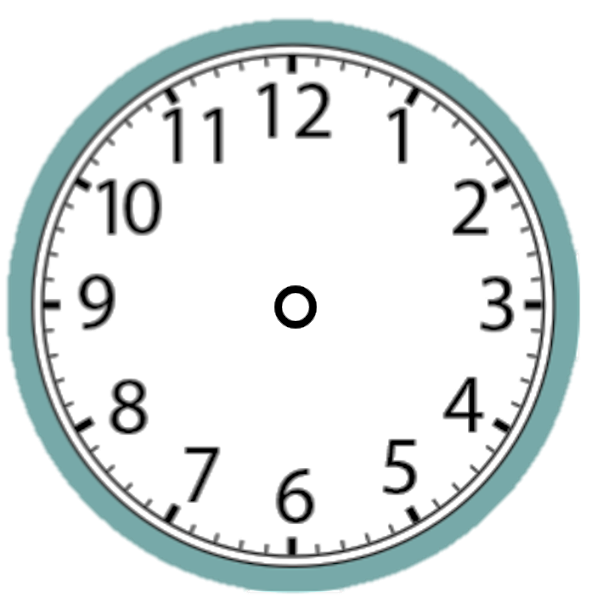 ?
?
giờ hay           giờ chiều
14
2
3
Chọn đồng hồ thích hợp với mỗi tranh vẽ:
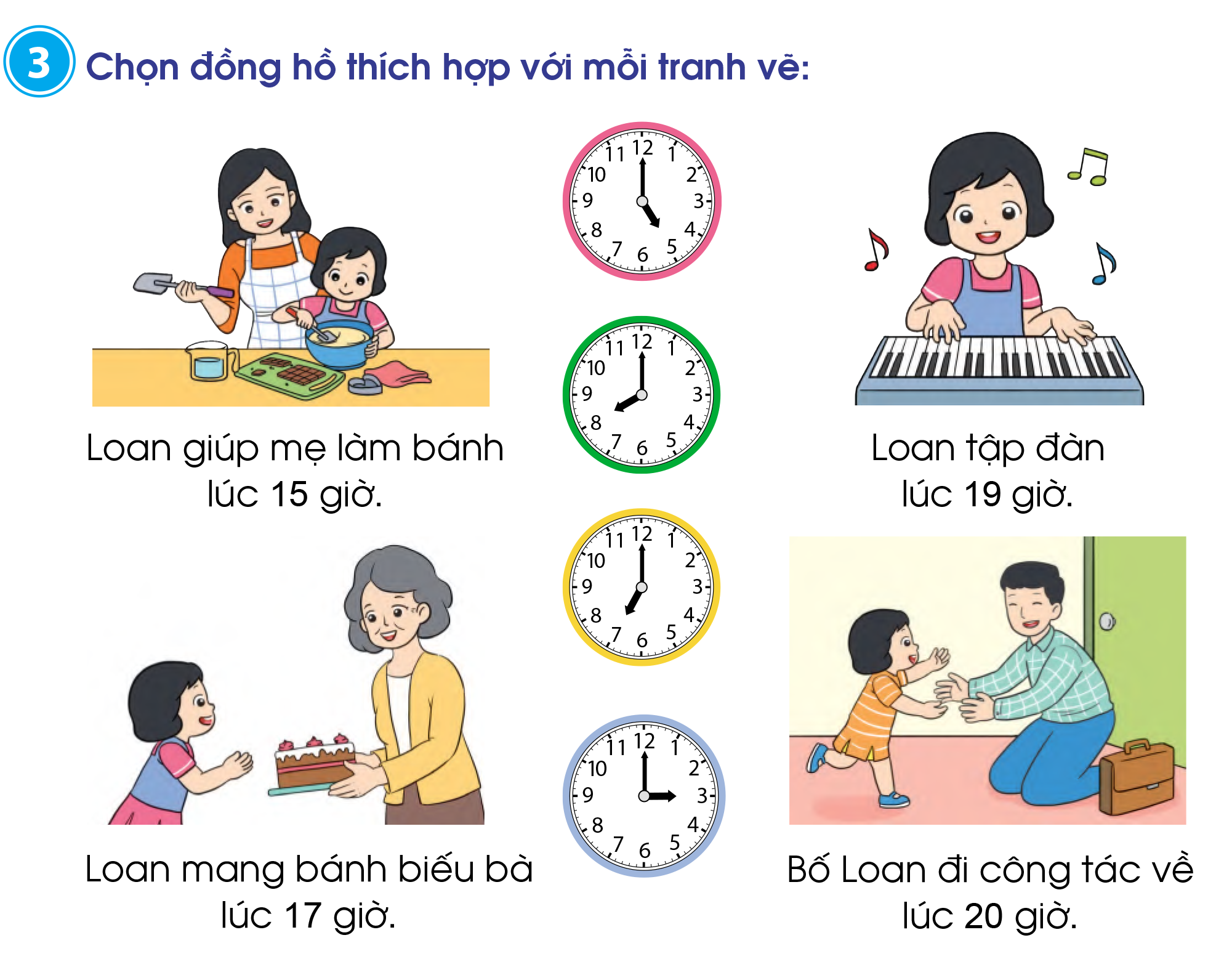 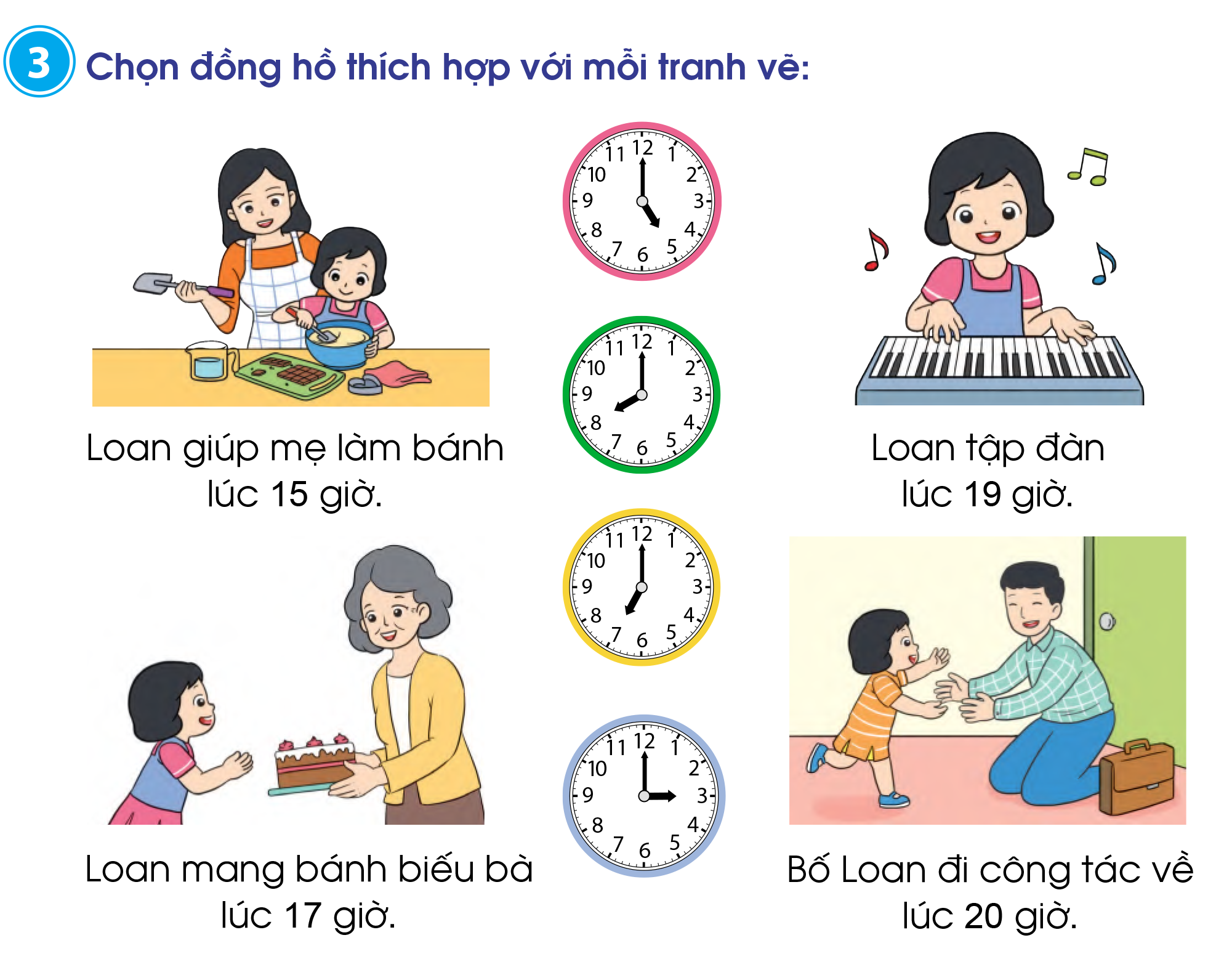 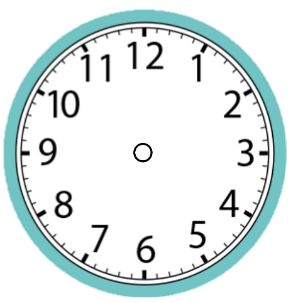 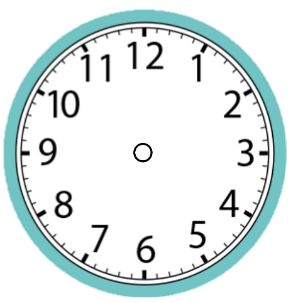 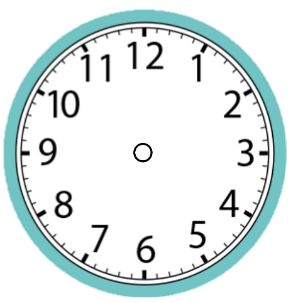 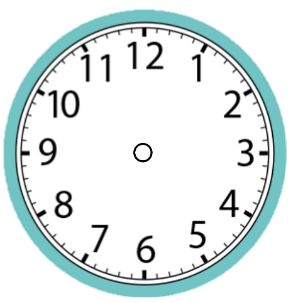 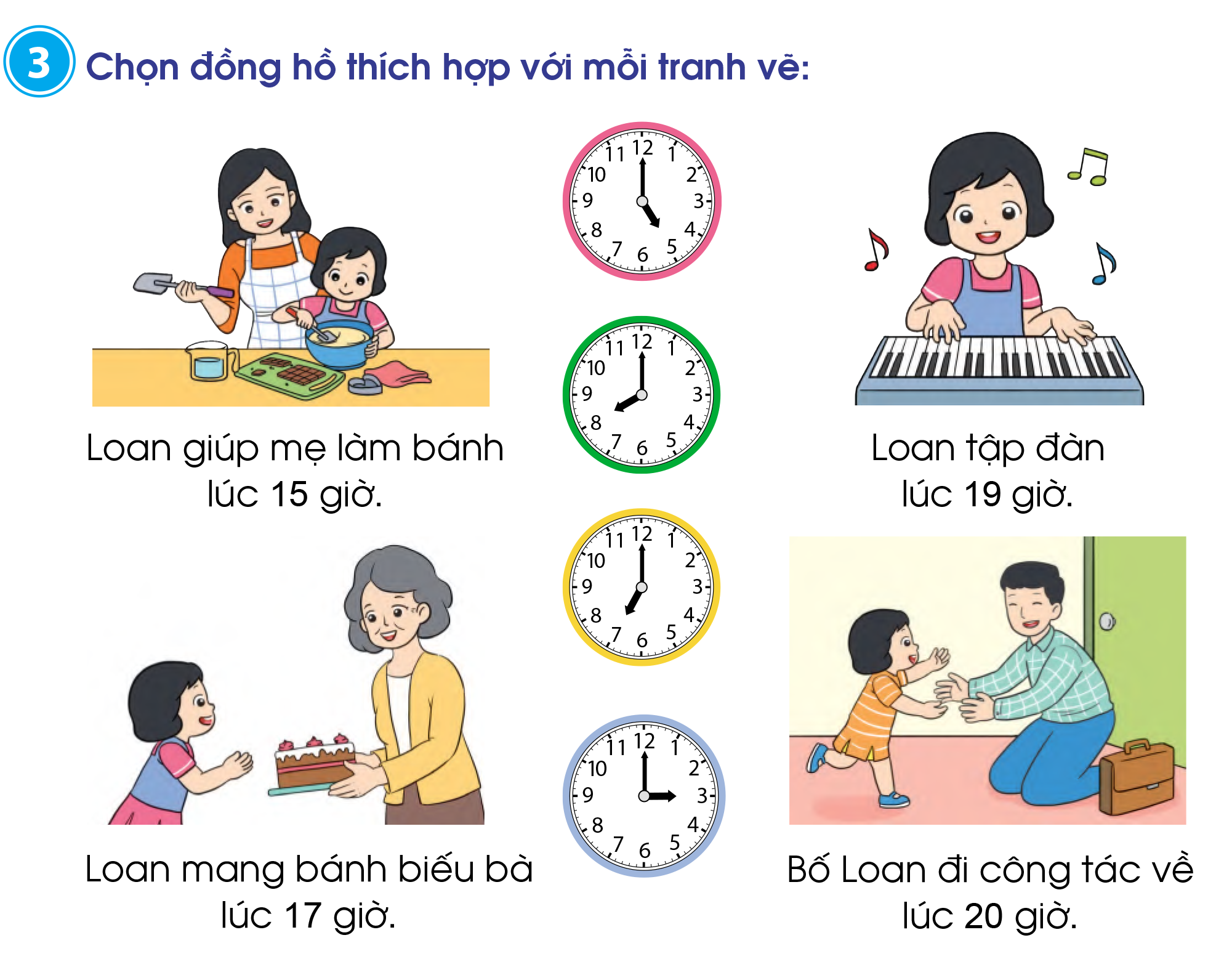 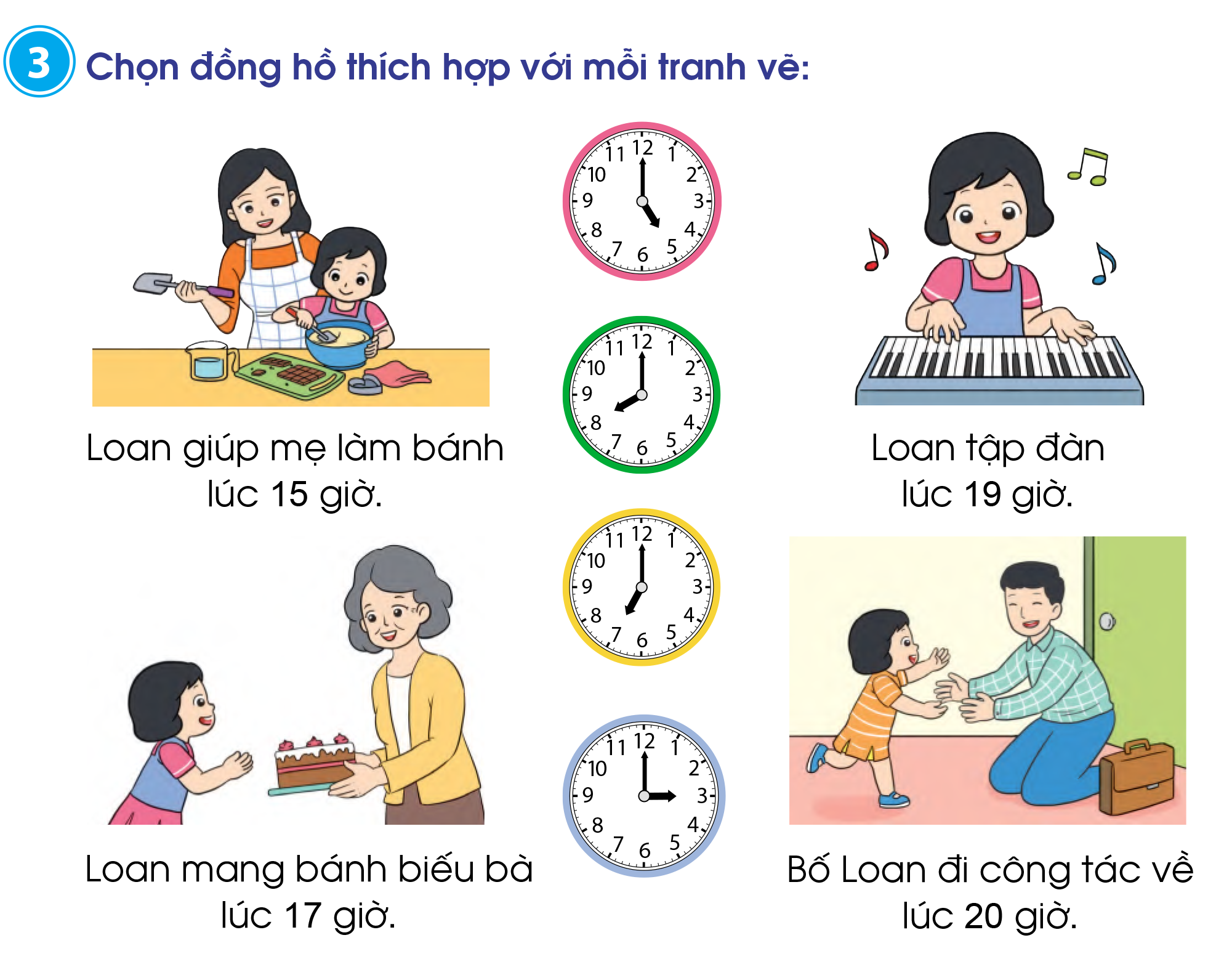 Trò chơi “Đồng hồ bí ẩn”
4
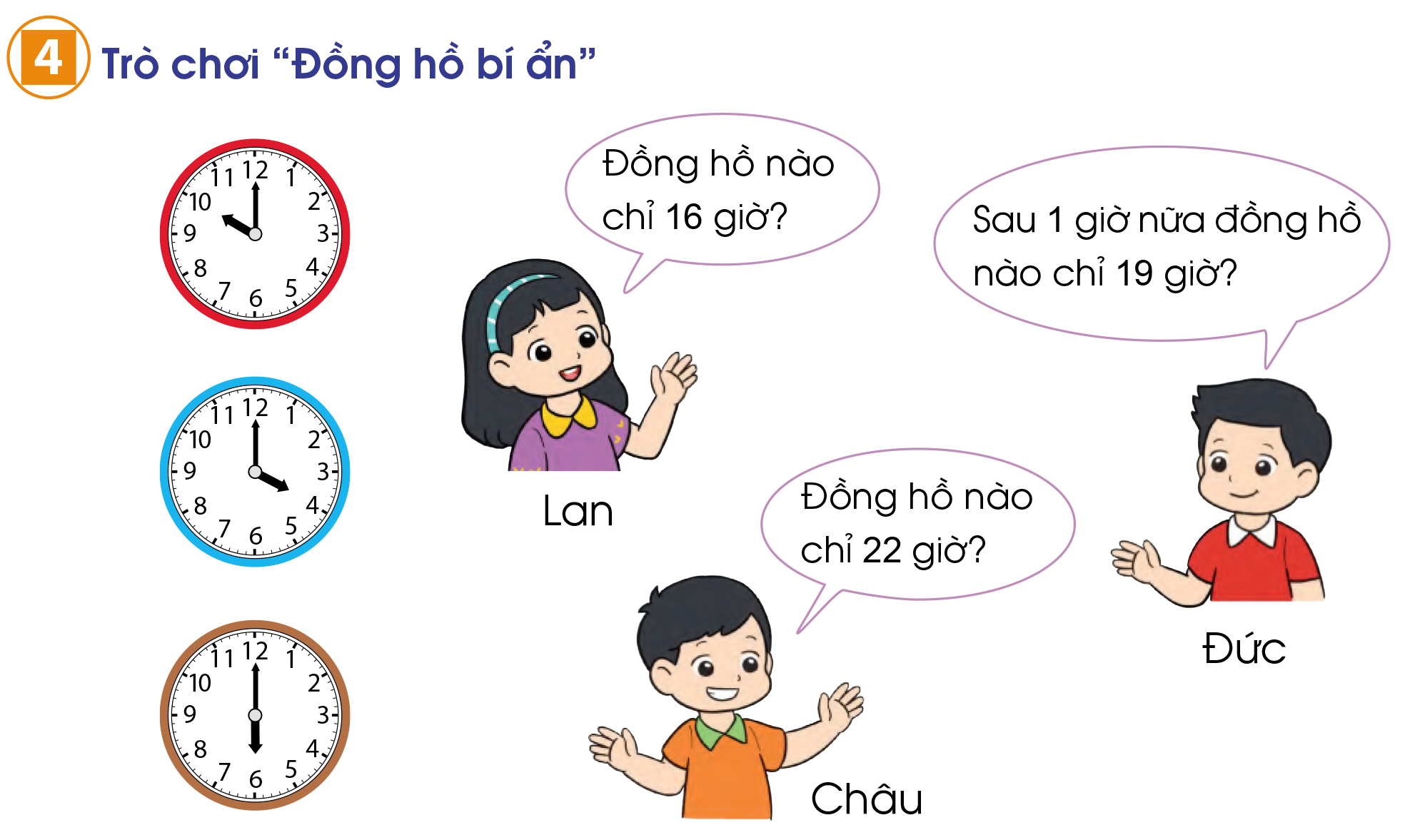 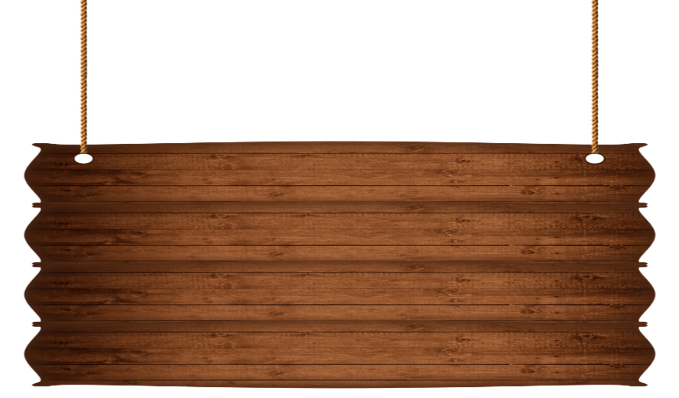 Củng cố: điền số thích hợp vào ô trống.
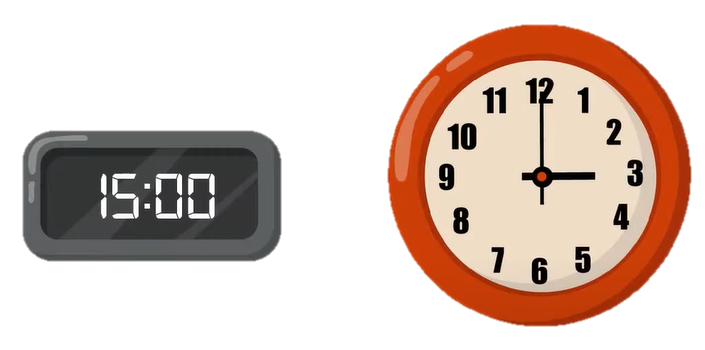 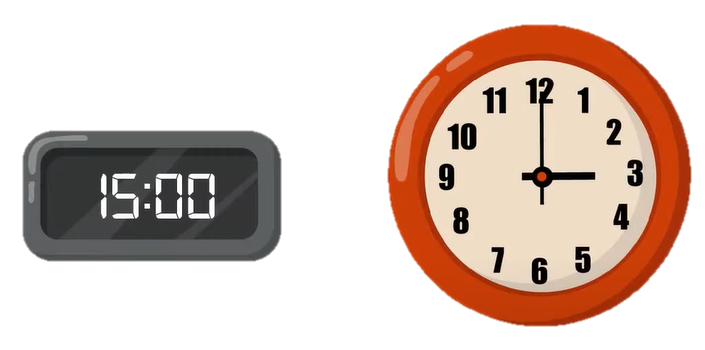 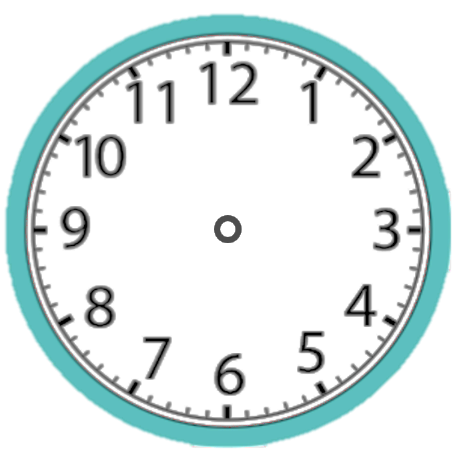 18 : 00
21 : 00
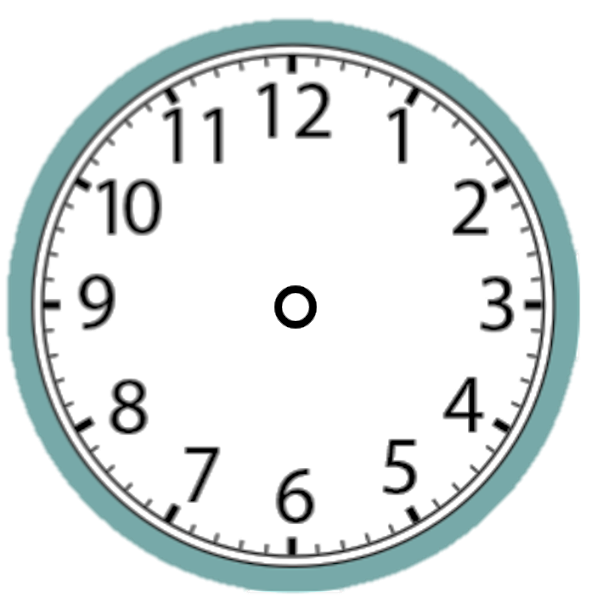 ?
?
?
?
6
giờ hay          giờ chiều
giờ hay          giờ tối
9
18
21
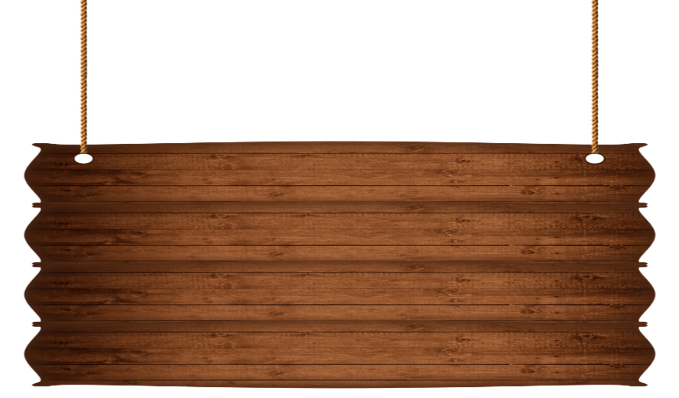 Củng cố: điền số thích hợp vào ô trống.
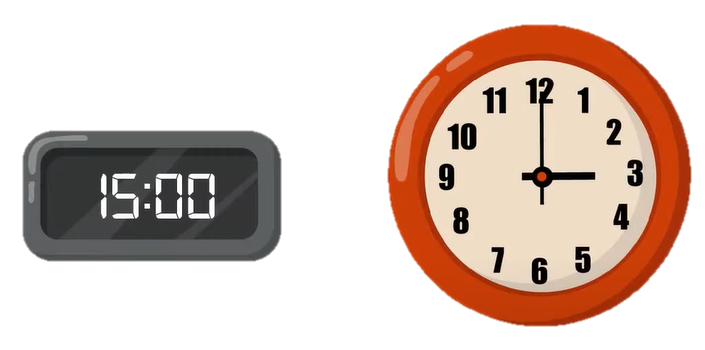 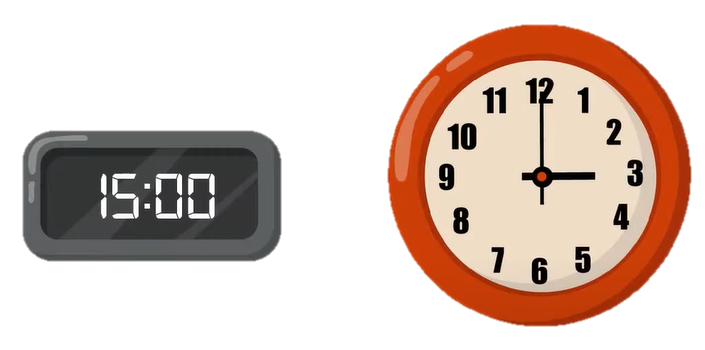 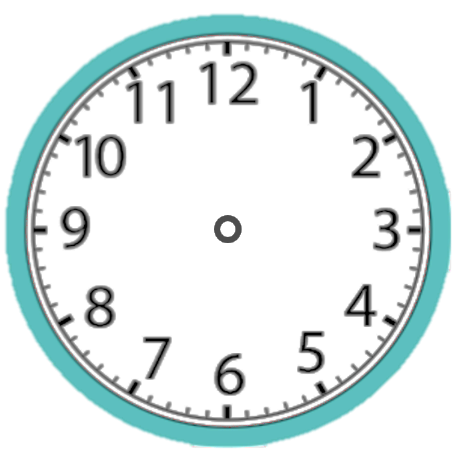 23 : 00
22 : 00
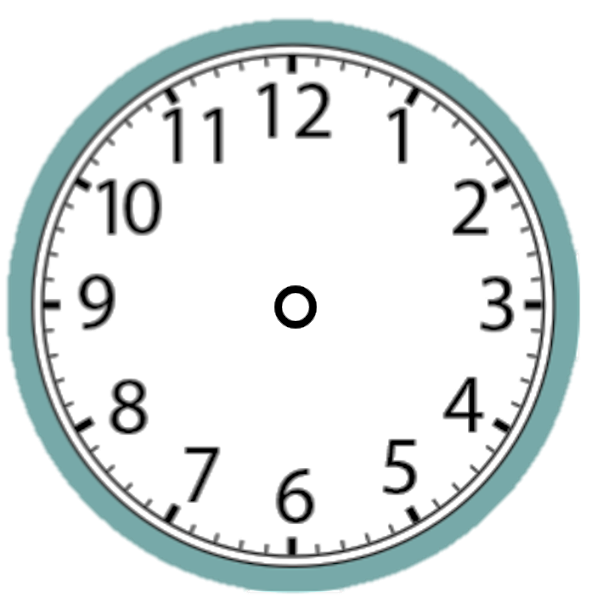 ?
?
?
?
11
giờ hay          giờ đêm
giờ hay          giờ đêm
10
23
22
Củng cố - Dặn dò
THANK YOU
Tạm biệt và hẹn gặp lại
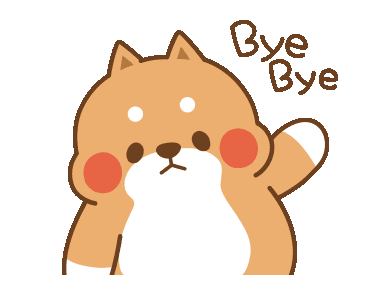